Transgender youth: Working within the family context
Angela L. Neese, Ph.D.
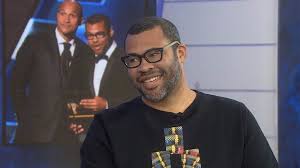 Interviewer: “Do you know the sex?”
Jordan Peele: “Yes, we know the sex.
That’s how we made the baby.”
The Basics
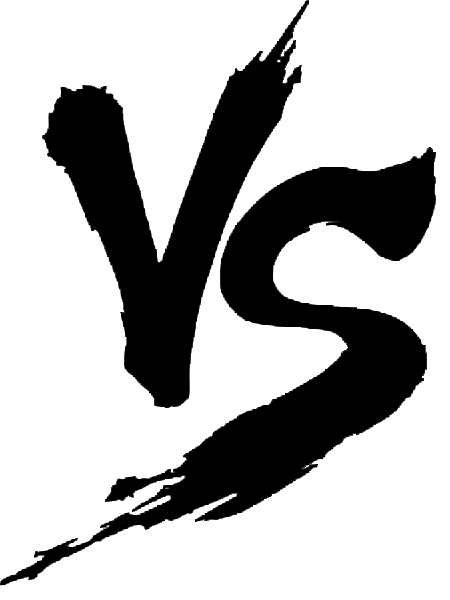 SEX
The biological status of being male or female
GENDER
The social role we play - how we are “read” by others.  Gender Identity usually develops by age 3.
Gender Variant: term used to describe children & youth who don’t fit neatly into prescribed gender norms & who may display what is considered cross-gender behavior.  This variation has traditionally been pathologized.
Coolhart et al., 2013; Cooper, 1999
Definitions
Transgender:
“the broad spectrum of individuals who transiently or persistently identify with a gender different from their natal gender” (APA, 2013, p.451)
Transsexual:
“an individual who seeks or who has undergone, a social transition from MTF or FTM, often involves a somatic transition by cross-sex hormone treatment & genital surgery” (APA, 2013, p.451)
Genderqueer:
Term for all gender identities other than man and woman (Usher, 2006).
Cisgendered:
A term to describe types of gender identity experienced when there is a match between an individuals experience of their own gender and body matches their biological sex assigned at birth (Schlit & Westbrook, 2009).  
Preferable to the term “gender normative”
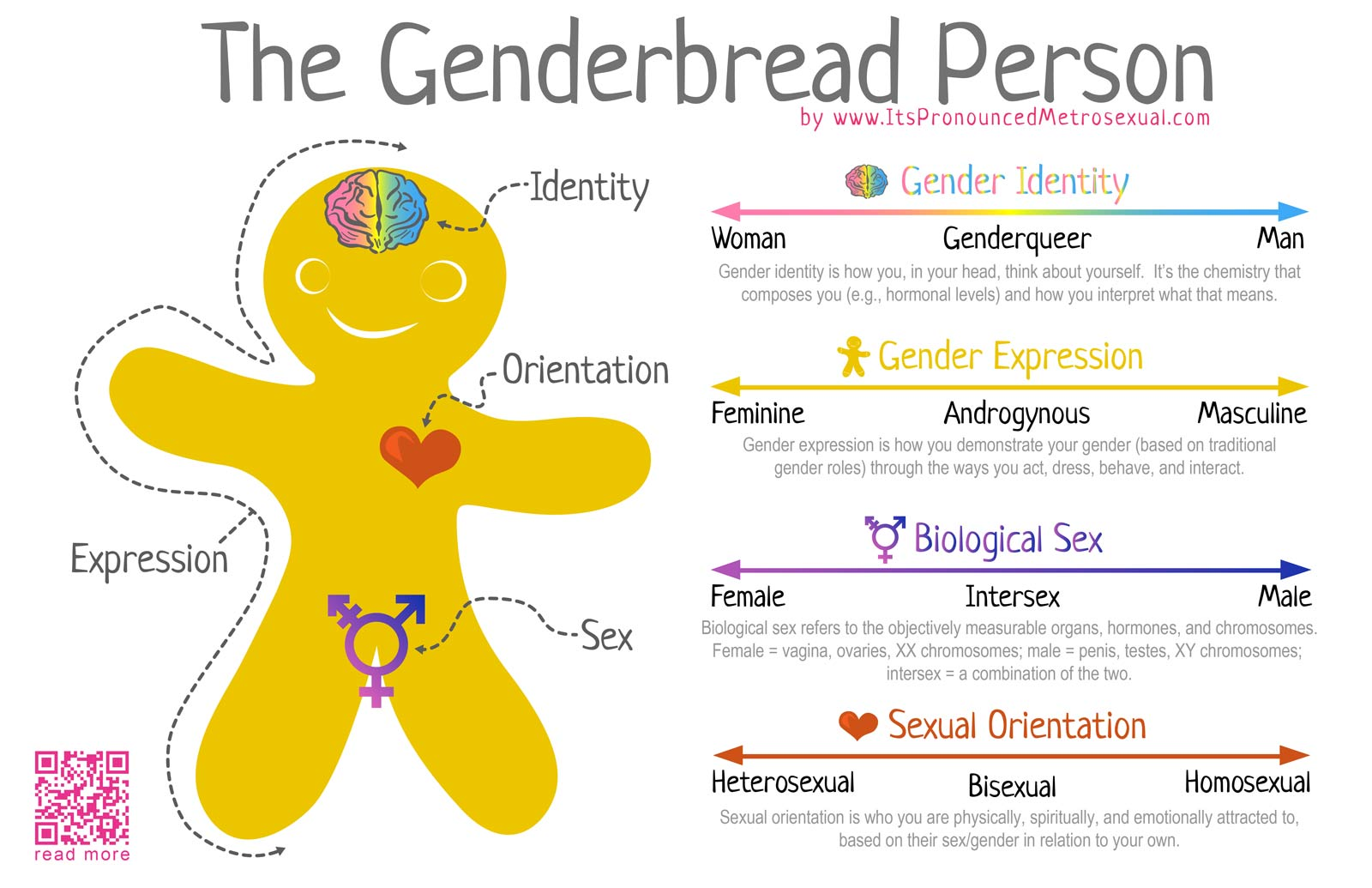 Prevalence
There have been no systematic epidemiological studies published on gender diversity or transgender identity in youth (APA, 2013). 

Gender diverse youth are thought to be more prevalent than transgendered youth and may make up to 5 – 12% of birth assigned females and 2 – 6% of birth assigned males. Transgender youth may be as prevalent at 0.5% (APA, 2013; Shumer, Norkoff, & Spack, 2016).

In clinical samples gender dysphoria and cross gender identification persisted into adulthood in up to 27% of cases (APA, 2013).
A 2021 study indicated that 0.5% of adults identified as transgender (Conron, Sowell, & Landers). 

A 2017 NIH meta 390 adults in 100,000 identify as transgender in the US (Meerwijk & Sevelius, 2017).
Prevalence
Prevalence seems to be increasing due to increase in social acceptance and removal of barriers to care (Olson, Forbes, & Belzer, 2011; Shumer, Norkoff, & Spack, 2016).

Gender Dysphoria seems to be more prevalent in MTF patients than in FTM patients (Olson, Forbes, & Belzer, 2011).

Prevalence rates have been found to be higher in Neurodiverse/Autistic adolescents compared to typical adolescents – more on this later. (Strang et al., 2020).
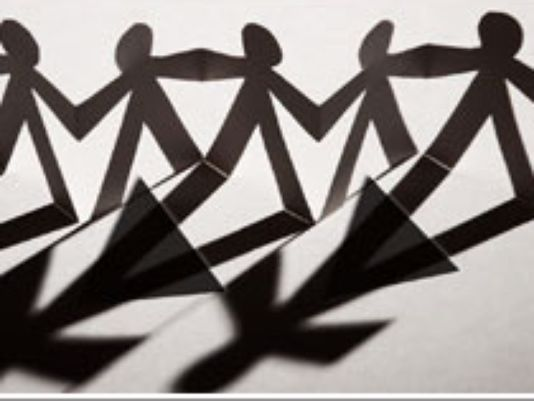 Is it just a fad?
A caste of men in India know as the Hijiras lived as women and underwent ritual castration and/or surgery to acquire a rudimentary vagina. 

Prior to the identification and isolation of sex hormones individuals had no options for changing secondary sex characteristics.
Estrone was isolated between 1929 and 1939
Testosterone was not discovered and isolated until 1935
Progestin was synthesized in 1938 

The term “transvestite” originally encompassed transgender individuals and was termed in 1919.

The first MTF surgical sex reassignment occurred in 1930
Shumer et al, 2017
[Speaker Notes: Estrone (E1), also spelled oestrone, is a steroid, a weak estrogen, and a minor female sex hormone. It is one of three major endogenous estrogens, the others being estradiol and estriol.]
Is it just a fad?
The first well known case of MTF sex reassignment in the US was in 1952.

The first standards of care for transgender individuals was published in 1979 by what is now known as the World Professional Association for Transgender Health. 

The first FTM sex reassignment surgery occurred in 1966 at John Hopkins Gender Identity Clinic

GnRH antagonist were first used to treat precocious puberty in the 1980s.

Treatment of gender dysphoria in children and adolescents was not considered until the late 1990s.
Shumer et al, 2017
Gender Identity Development
Children show group differences in toy preference as young as 12 months.

Children can label themselves and other children as “girl” or “boy” by age 2, sometimes earlier.

By age 4 -5 children understand that gender is considered a stable and lasting part of their identity.

Traditionally we have viewed gender identify as fixed and bimodal. 

Current gender identity models are multidimensional viewing gender as a continuum and allowing for fluidity over time and context. 

Gender identity formation is a complex and multifactorial process
Genetic
Hormonal
Environmental
(APA, 2013; Fausto-Sterling, 2012; Olson, Forbes, & Belzer, 2011; Shumer et al., 2016)
Genetic/Neurological Factors: The Brain
Brain Structures

A number of brain structures have been described as sexually dimorphic (Goldstein, Seidman, & Horton, et al., 2001).

Others assert it is more accurate to describe these structures as having small differences related to gender with significant overlap (Fausto-Sterling, 2012). 

Zou et al. found the volume of the bed nucleus of the stria terminals in MTF individuals was equivalent to the volume of that of cisgender women (1995). 

Brain connectivity

Uribe et all found interconnectivity between certain structures in transgender men to be lower than that of cisgender men (2020).

Patterns of brain conductivity were found to be predictive of hormone therapy efficacy (Moody et al., 2021).
Genetic/Neurological Factors: The Genes
In 9 of 23 monozygotic  male and female twin pairs where at least one twin met criteria for gender dysphoria the other twin also met criteria. None of the 21 dizygotic  twins we concordant (Heylens et al., 2012). 

Chromosomal variations are uncommon in transgender individuals but some research suggests they occur at a higher rate than in the general population (Erickson-Schroth, 2013).
Thus far studies have failed to firmly establish causative genes (Rosenthal, 2014)
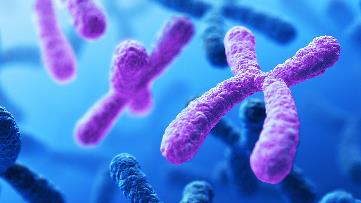 Hormonal Factors: Prenatal & Neonatal Development
Androgens and estrogens affect sex-specific changes in a developing fetus.

Throughout fetal development and infancy there are varying concentrations of these hormones which are significant and sex-specific. 

Neuroendocronologists theorize these differences in hormones may be partially responsible for behavioral group differences between male and female adults. This theory is part of the basis of the controversial theory of “brain gender” (Brenbaum & Beltz, 2011; Jordan-Young, 2012).
(Olson, Forbes, & Belzer, 2011; Rosenthal, 2014; Shumer et al., 2017))
Hormonal Factors: Disordered Sex Development
Infants with 46, XX karyotype and congenital adrenal hyperplasia have had fetal exposure to abnormally high concentrations of androgens. 
Typically raised as female
A meta analysis indicated that 5% of those assigned female met criteria for gender dysphoria or a male gender identity (Dessens, Slijper, & Drop, 2005).  

A study of 14 patients with 46XX karyotype and cloacal exstrophy who were raised female found 8 (57%) of participants identified as male (Reiner & Gearhart, 2004). 

Theoretically prenatal hormones, particularly fetal androgen exposure may play a role in gender identity development. 

The vast majority of transgender individuals do no have an identified DSD or endocrinopathy.
(Rosenthal, 2014; Shumer et al., 2017))
[Speaker Notes: Cloacal exstrophy, also known as OEIS Syndrome, occurs when a portion of the large intestine lies outside of the body, and on either side of it —and connected to it — are the two halves of the bladder. In boys, the penis is usually flat and short, with the exposed inner surface of the urethra on top.

Endocrinopathy: A disease of an endocrine gland. The term endocrinopathy is commonly used as a medical term for a hormone problem. Common endocrinopathies include hyperthyroidism and hypothyroidism.]
Environmental Factors:
Gender identity in all children is impacted by. 
Relationships between parents and infant
Cognitive processing of parental expectations and societal norms
Cultural roles and expectations 

A cooccurance of neurodiversity/autism and gender diversity has gained attention recently and offers insight into environmental factors (Strang et al., 2020; van der Miesen, Hurley & de Vries, 2016).
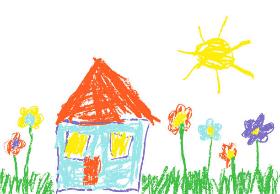 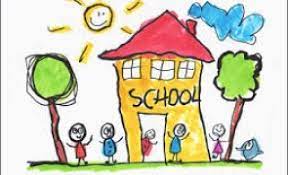 Transgender Identity Development
There is no set trajectory of gender diversity or transgenderism development 
Gender dysphoria may be present from childhood
Or may appear around puberty

In childhood cross gender identification is common and typically transient. 

A psychological sense of gender identity develops in adolescents. However, with current societal influences youth may begin to examine and label gender identities earlier.
Social media
Increased societal acceptance of gender identify variations
Increased visibility of gender variant individuals.
(APA, 2013; Kennedy & Hellen, 2010; Olson, Forbes, & Belzer, 2011))
Transgender Identity Development: Childhood
After initial development in infancy sex hormone production within the gonads goes dormant. Prepubescent males and females have little difference in hormonal milieu. 

When gender dysphoria is diagnosed in childhood (age 5-12) it often does not persist into adolescence. 
Some gender fluidity is normative
Many go on to identify as homosexual or bisexual but not transgender.


Most adults and adolescents with gender dysphoria report experiencing cross-gender identity and behaviors in childhood (as early as 3).
(APA, 2013; Cohen-Kettenis & van Goozen, 1998; Kennedy & Hellen, 2010; Olson, Forbes, & Belzer, 2011; Shumer et al., 2017)
Transgender Identity Development: Puberty
Adolescents who persist in their gender identity past puberty:
Tend to persist into adulthood.
Reported similar gender variant expression in childhood

Adolescents who experienced increased gender dysphoria in adolescents have been found to be more likely to continue to identify as transgender into adulthood.

Clinicians use worsening of gender dysphoria at the onset of puberty as a diagnostic tool and criterion for medical intervention eligibility.
(APA, 2012; Delemarre-van de Wall & cohen-Kettenis, 2006; Olson, Forbes, & Belzer, 2011; 
Shumer et al., 2017; Steensma, 2011; Steensma et al, 2013)
Transgender Identity Development: Persistence vs. Desistance
Children who identify as transgender are more likely to persist
If they continue to identify as transgender past puberty
Have more severe symptoms of gender dysphoria in childhood

The controversial role of psychology
Uncertainty of future persistence
Idea that acceptance of transgender identity in childhood may be associated with persistence
(Shumer et al., 2017; Steensma, 2011; Steensma et al, 2013)
Mental Health:Risks associated gender nonconformity
Transgender individuals:

are disproportionately impacted by bias, persecution and harassment.
have much higher rates of depression, anxiety, self-harm behaviors, and suicidality. 
experience higher rates of verbal and physical abuse.
report high rates of body image issues.
have higher rates of sex work and HIV (MTF).
(; 
Bradford et al., 2013; Nuttbrock, et al., 2010; Olson, et al., 2015; 
Reisner, et al., 2015; Shumer et al., 2017; Spack et al., 2012
Mental Health: Risks associated with transgender youth
Transgender youth:

are more likely to attempt suicide when they experience verbal and physical abuse.

are more likely to be victims of physical abuse.

have higher rates of  alcohol, tobacco, cannabis, and drug use.

have a 2 -3 fold increased risk of experiencing depression, anxiety, suicidality, set harm, and utilization of both inpatient and outpatient mental health services compared to their cisgender peers. 

experience higher rates of family and peer rejection, trauma, abuse, housing and legal difficulties, financial difficulties and educational challenges.
(; 
Bradford et al., 2013; D’Augelli et al., 2010; Olson, et al., 2015; 
Reisner, et al., 2015; Shumer et al., 2017; Spack et al., 2012
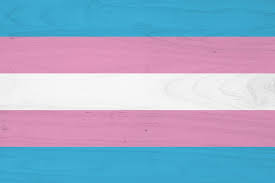 Adolescent seeking gender-affirming treatment have been found to have largely healthy psychological functioning with difficulties attributed to outside influences rather than internal mental health issues.
“Symptomatology”
Associated Features:
Academic Difficulties
“Preoccupation” w/ cross-gender wishes 
Inability to develop same sex peer relationships
Isolation/Distress
At Risk For:
Depression
Suicide 
Self-harm
Bullying/Harassment
Risky Health Behaviors (unsafe sex, substance use/abuse, reckless driving)
APA, 2013; Blumer et al., 2012; Coolhart et al., 2013; Cooper, 1999; Grant et al., 2010; 
Grossman & D’Augeli, 2007; Vanderburgh, 2009
Harassment/Bullying
Transgender indivuduals are victims of hate crimes at proportionately higher rates than their GLB counterparts (Blumer et al., 2012).

Coming out process makes them highly visible

School policies impact transgender students in a myriad of ways. 

In 2011 National School Climate Survey
75% report regular verbal abuse
80% report feeling unsafe at school
32% report regular physical harassment (e.g. pushing/ shoving)
17% report regual episodes of assaut (e.g.kicking punching)
Blumer et al, 2012;  Kosciw,, et al., 2012; Shumer et al., 2017
[Speaker Notes: School poliecies. Dress code, gener segregates sports, PE, Gender segregated bathrooms and locer rooms, bianary only options on school forms, gendered pronouns. 
Kosciw, J.G., Greytak, E.A., Bartikiewicz, M.J., Boesen, M.J. & Palmer, N.A. (2011). The 2011 national school climate survey: The experiences of lesbian, gay, bisexual, and transgender youth in our nation’s schools. New York; GLSEN.]
Depression/ Suicidality
41% of transgender adults have attempted suicide. 
The rates are higher for individuals who are:
Non white
Unemployed or underemployed
Lower SES
Young

A study of 101 transgender youth ages 12 -24 followed at a transgender youth treatment center in L.A. found 
15% had mild depression
9% had moderate depression
11% had severe depression 
As assesed by the BDI (Olson et al., 2015).
Grant et al., 2010; Olson, et al., 2015; Shumer et al., 2017; Spack et al., 2012
[Speaker Notes: School poliecies. Dress code, gener segregates sports, PE, Gender segregated bathrooms and locer rooms, bianary only options on school forms, gendered pronouns. 
Kosciw, J.G., Greytak, E.A., Bartikiewicz, M.J., Boesen, M.J. & Palmer, N.A. (2011). The 2011 national school climate survey: The experiences of lesbian, gay, bisexual, and transgender youth in our nation’s schools. New York; GLSEN.]
Do you have concerns about conducting therapy with transgender youth?
Treatment Approaches
No singular consensus on how to treat gender identity concerns in youth, since gender dysphoria is not considered a disorder.

No consensus between mental health providers on the goals of treatment for children. Less of an issue with adolescents. 

Approaches tend to fall in one of three categories

Affirmative – Actively promotes exploration of gender identity and assist youth and their families in education/participation in appropriate transitioning interventions. 

	Supportive – Interventions do not aim to challenge the clients identity, but take a hands off approach in supporting the child as they develop. Treatment is not focused on gender identity and does not advocate for transitioning interventions.

“Corrective” – Aims to align gender identity with biological sex.
Olson, et al., 2015; Shumer et al., 2017;  Shumer & Spack, 2013
Treatment Guidelines
APA guidelines for psychological practice with transgender and gender nonconforming people (2015). 

WPATH Standards of Care 7th version (2001).
Lays out eligibility and readiness criteria before hormone treatment
Medical treatment cannot begin without a referral from a qualified mental health professional.

The Endocrine Society clinical practice guidelines (2017).
Children and adolescents with gender concerns should be seen by a mental health profession with training in child and adolescent developmental psychology.
Assessment for gender dysphoria
Psychoeducation regarding treatment options
Assessment for psychological comorbidities.
APA Guidelines: Therapist Understand ….
Gender is nonbinary and gender identity may not align with sex assigned at birth
Gender identity and sexual orientation are distinct but interrelated constructs
The intersection of gender identity with other cultural identities of clients
Personal attitudes and knowledge of gender identity/ expression may impact quality of care
Stigma, prejudice, discrimination, and violence affect health and well-being
APA Guidelines: Therapist Understand ….
The influence of institutional barriers across many aspects    of life
The need to promote social change
The developmental needs of children and adolescents and that not all youth will persist in a transgender identity into adulthood
Mental health concerns that may or may not be related to gender identity and the psychological effects of minority stress
Positive life outcomes are associated with social- support and trans-affirmative care
APA Guidelines: Therapist Understand ….
Changes in gender identity and expression impact romantic and sexual relationships
Parenting and family formation take a variety of forms for transgender individuals
Benefits of an interdisciplinary approach and collaboration with other professionals
Special Considerations for Therapy with Transgendered Youth
Safety concerns

Puberty may add a sense of time pressure

You may be asked for guidance about transition

Consent/Confidentiality above and beyond what our ethics code dictates
What is ok with the child for you to share? With whom?
What is ok with the parents?
Others?
Who is our “client?”
(Bernal, 2012; Raj, 2008 )
[Speaker Notes: 1.]
The Role of the Family:Parental Support
Parental support is a major protective factor for transgender children and adolescents

Parental support can be a buffer against negative experiences and is associated with:


Higher life satisfaction
Lower perceived burden of being transgender
Fewer depressive symptoms
Compared with LGBT young adults who experienced very little or no parental rejection, LGBT young adults who experienced high levels of rejection were

Nearly 6 times as likely to have high levels of depression
More than 8 times as likely to have attempted suicide
Coolhart et al., 2013; Cooper, 1999; Simmons et al, 2013
The Role of the Family
A child or adolescent with gender dysphoria is best treated (to the extent possible) within the context of the family system
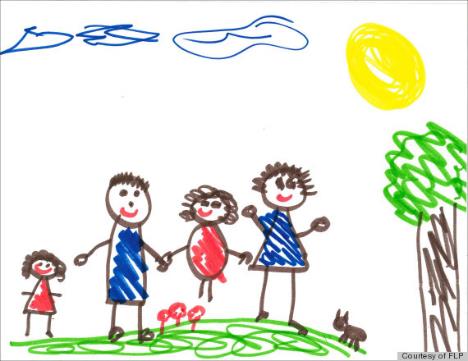 Adjustment process for the whole family
Role confusion
Parental upset, shame, disappointment, fear
Siblings
Coolhart et al., 2013; Cooper, 1999; Simmons et al, 2013
Special Considerations for Therapy with Transgendered Youth
Common issues faced in therapy:	
			
Disclosure/Discovery
Emotional Flooding
Grief and Mourning
Shifting of Roles and Identities
Cultural/Religious Concerns
Need for Extra Support and Safety
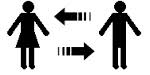 (Raj, 2008)
Treatment Models
Two critical aspects to treatment with transgendered youth:

Psychotherapeutic/Supportive				

Psychoeducational
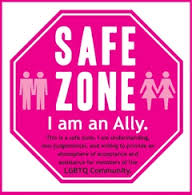 APA, 2008
APA, 2008
APA, 2008
APA, 2008
Family Friendly Treatment Models
Lev’s Family Emergent Stages Model
Emerson’s Staged Treatment Model 
Raj’s Transformative Therapeutic Model
Multidimensional Family Approach (MDFA)
The Gender Affirmation Model
Treatment Models
Lev’s Family Emergent Stages Model-4 stages

Discovery and Disclosure
Turmoil
Negotiation
Finding Balance
(Raj, 2008)
Treatment Models
Rosenfeld & Emerson’s Staged Treatment Model-5 stages, based on working through stages of grief and mourning:

Denial
Anger
Bargaining
Depression						
Acceptance
(Raj, 2008)
Treatment Models
Raj’s Transformative Therapeutic Model

According to Raj, his model focuses on “supportive treatment interventions rather than on the developmental process experienced by the transforming couple or family” (Raj, 2008); this model, like the two previous models, is based on developmental and stage-based assumptions
(Raj, 2008)
Treatment Models
Raj’s Transformative Therapeutic Model-13 steps!
Identify Treatment Goals
Hearing Stories
Validating
Challenging
Reframing
Transforming/Resolving
Transforming/Dissolving
Strategizing
Clinical Referrals
Community Linking
Liaison and Advocacy
Ongoing Support
Evaluating Treatment Outcomes
(Raj, 2008)
Treatment Models
Multidimensional Family Approach (MDFA)-5 components (Malpas, 2011)

Parental engagement and education
Individual assessment and child therapy
Parental coaching
Systemic family therapy
Parent support group
Treatment Models
The Gender Affirmative Model - Premises
Gender variations are not disorders
Gender Presentations are diverse and varied across cultures, therefore requiring our overall cultural sensitivity
To the best of our present knowledge gender involves an interweaving of biology, development/socialization, and culture/context with all 3 bearing on any individuals’ gender identity
(Basel, 2013)
Treatment Models
The Gender Affirmative Model - Goals
Decipher what the child is communicating about both gender identity and gender expression (with the help of parents, caregivers, teachers, and THE CHILD).
Differentiate gender identity from gender expression as a means to attempt to differentiate kids who will persist as gender dysphorphic vs. kids exploring their own gender expressions and gender identity within their assigned gender

Gender identity = “I am a boy”
Gender expression = preferred dress, toys, playmates etc.
(Basel, 2013)
[Speaker Notes: What concerns do you have about this?]
Treatment ModelsThe Gender Affirmative Model - Goals
3. Working toward “gender health” – the opportunity to live in the gender that feels most authentic and to express it openly

4. Promote gender affirmation within the family

5. Promote gender affirmation in mental health and physical health treatment.
(Basel, 2013)
[Speaker Notes: Concerns?]
Ethical Considerations: Competence
Fassinger and Richie (1997) and Israel and Selvidge (2003) recently applied Sue et. al’s (1982) model of multicultural competence to LGB (but not T clients) and suggest that therapists should :

develop awareness of their attitudes and biases specifically toward LGB (and T) clients
Inform themselves of history, culture, and intra-group diversity issues 
Seek opportunities to develop their skills and knowledge


(Perosa, Perosa, & Queener, 2008)
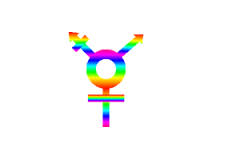 Ethical Considerations: Competence
Therapists working with transgender youth should be knowledgeable about the stages of gender development and be able to help with decision making regarding sex-altering medical interventions (Bernal, 2012)
Should be knowledgeable about community resources (Bernal, 2012)
Need to be willing to advocate for the child and family (Bernal, 2012)
Need to stay up to date on research regarding therapy with transgendered youth (Bernal, 2012)
Should demonstrate “linguistic competence” in terms of using appropriate language when describing and interacting with LGBT youth ((Fisher, Poirier, & Blau, 2012)
Treatment - Take home across models
Psychopathology is typically stems from cultural reactions rather than the child/teen.
Family plays a HUGE role in treatment – even when not involved. 
SUPPORT is key
Keeping up to date on resources is essential
Collaboration with other professionals will almost always be needed
You may be looked at for guidance more than you are used to
Ethical Considerations
1. What views do you have regarding confidentiality in therapy with transgendered youth now?

2. What other ethical considerations can you think of?
Considerations for the therapist working with transgendered youth
May be discouraging due to lack of outside support and control that transgendered individuals may have (i.e. hate crimes, ignorance)
Lack of research to guide the therapist in their practice, supervision may be difficult to procure 
The depth and breadth of the therapy is intense, drawing on many different subjects (developmental, family systems, neuro/biological basis, social/cultural, psychopathology)..and then some 
Transgendered youth are considered a high risk population-higher rate of suicide, exposure to trauma
Considerations for the therapist working with transgendered youth
This population is in need of therapists and others to gain competency in providing treatment, provide psychoeducation, and advocate for their rights 
There is clear need for continued psychological research specific to the transgender population, for instance testing outcomes for existing treatment models 
There are very few psychologists who have interest and competence in working with this population-you will be in high demand
It Gets Better…..
https://www.youtube.com/watch?v=2lozlzWrYVY
References:
American Psychiatric Association. (2013). Diagnostic and statistical manual of mental disorders (5th ed.).  Washington, DC:  Author.
American Psychological Association (2013). Gender diversity and transgender identity in adolescents. Retrieved from http://www.apadivisions.org/division-44/resources/advocacy/transgender-adolescent
Bernal, A. T., & Coolhart, D. (2012). Treatment and ethical considerations with transgendered children and youth in family therapy. Journal of Family Psychotherapy, 23, 287-303. doi: 10.1080/08975353.2012.735594
Bryant, K. (2006). Making gender identity disorder of childhood: Historical lessons for contemporary debates. Sexuality, Research, and Social Policy, 3, 23-39.
Coolhart, D., Baker, A., Farmer, S., Malaney, M. & Shipman, D. (2013). Therapy with transsexual youth and their families: A clinical tool for assessing youth’s readiness for gender transition. Journal of Marital and Family Therapy, 39(2), 223-243. doi: 10.1111/j.1752-0606.2011.00283.x
Cooper, K. (1999). Practice with transgendered youth and their families. Journal of Gay & Lesbian Social Services, 10(3-4), 111-129. 
Fisher, S. K., Poirier, J. M., & Blau, G. M. (2012). Improving emotional and behavioral outcomes for lgbt youth: A guide for professionals. Baltimore, MD: Paul H. Brookes Publishing Co., Inc.
Grossman, A. H., & D'Augelli, A. R. (2007). Transgender youth and life-threatening behaviors. Suicide and Life-Threatening Behavior, 37(5), 527-537.
Hidalgo, M.A., Erensaft, D., Tishelman, A.C., Clark, L.F., Garofalo, R. , Rosenthal, S.M., et. al. (2013). The gender affirmation model: What we know and what we need to learn. Human Development, 6, 285-290. doi: 10.1159/000355235.
Kennedy, N., & Hellen, N, (2010). Transgender children: More than a theoretical challenge. Graduate Journal of Social Science, 7, 25-43. 
Kosciw, J.G., Greytak, E.A., Bartikiewicz, M.J., Boesen, M.J. & Palmer, N.A. (2011). The 2011 national school climate survey: The experiences of lesbian, gay, bisexual, and transgender youth in our nation’s schools. New York; GLSEN. 
Lenhart, A., Smith, A., & Anderson, M. (2015). Teens, technology and romantic relationships. Pew Research Center. 
Malpas, J. (2011). Between pink and blue: A multi-dimensional family approach to gender nonconforming children and their families. Family Process, 50(4), 453-470.
Perosa, L. M., Perosa, S. L., & Queener, J. (2008). Assessing competencies for counseling lesbian, gay, bisexual, and transgender individuals, couples, and families. Journal of LGBT Issues in Counseling, 2(2), 159-168. doi: 10.1080/15538600802125613
Raj, R. (2008). Transforming couples and families: A trans-formative therapeutic model for working with the loved-ones of gender divergent youth and trans-identified adults. Journal of GLBT Family Studies, 4(2), 133-163. doi: 10.1080/15504280802096765
Schilt, K. & Westbrook, L. (August 2009). Doing Gender, Doing Heteronormativity: '”Gender Normals,” Transgender People, and the Social Maintenance of Heterosexuality. Gender   & Society 23 (4): 440–464 [461]. doi:10.1177/0891243209340034.
References:
Usher, R., ed. (2006). North American Lexicon of Transgender Terms. San Francisco.
Vanderburgh, R. (2009). Appropriate therapeutic care for families with pre-pubescent transgender/gender-dissonant children. Child & Adolescent Social Work Journal, 26(2), 135-154.
Ybarra M. (2016, December). Stresses and risks for transgender teens: What social stresses might transgender youth face? Psychology Today. Retrieved from https://www.psychologytoday.com/blog/connected/201609/stresses-risks-transgender-teens.